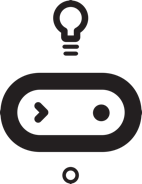 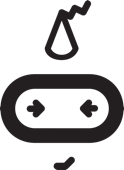 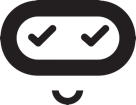 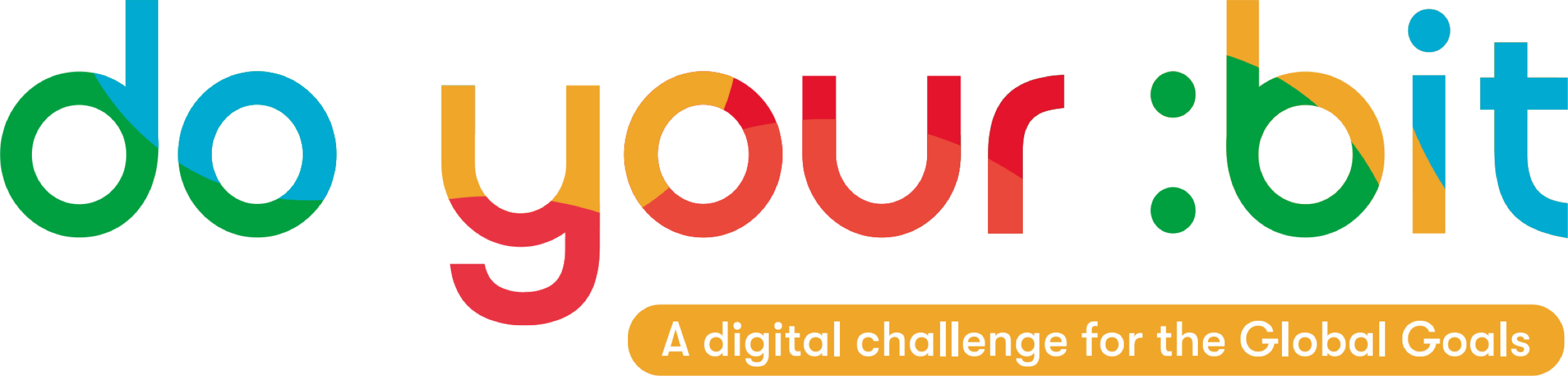 Design Challenge
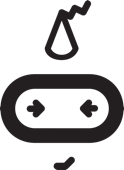 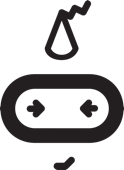 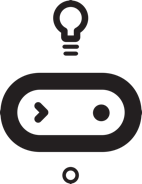 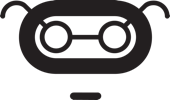 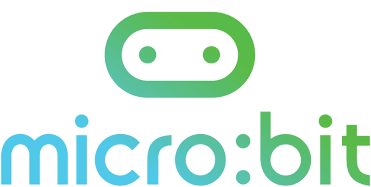 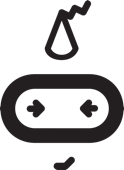 Identifying the problem

What do you already know about the problems?
What specific problem would you like to focus on?
What else do you need to find out about the problem?
Solutions to the problem

What solutions do you already know exist?
What other technological solutions could there be?
Brainstorm all the ideas you can think of.
micro:bit solutions

How could micro:bit be used in your solution?
Pick one idea to prototype. 
Write down:
The problem your solution is solving
What you think you will create and why
Who will your solution be used by
How it will help the community
Inspiration

The 2018 Global Challenge winners: https://microbit.org/global-challenge/winners/ 
The Global Challenge winners’ event in London:https://video.microbit.org/microbit-Global-Challenge-Winners-Day-2-minute-edit.mp4
https://microbit.org/do-your-bit/
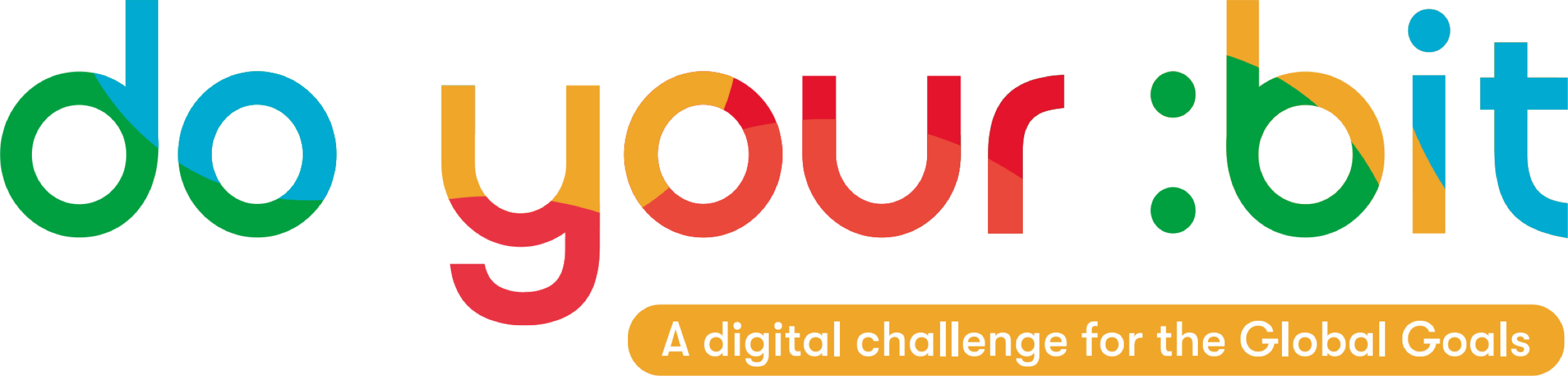 Entering the do your :bit challenge
Go to https://microbit.org/do-your-bit/
Complete the written application, including: 
What you have created
Why you have created it
How it will help to address the problem
Upload your written description of your solution
Pictures of your paper prototype or a .hex file of your prototype program.
You can also send a video of your device in action if you have made one.
Licensing information

Published by the Micro:bit Educational Foundationmicrobit.org under the following Creative Commons licence:
Attribution-ShareAlike 4.0 International (CC BY-SA 4.0)
https://creativecommons.org/licenses/by-sa/4.0/ 



https://microbit.org/do-your-bit/